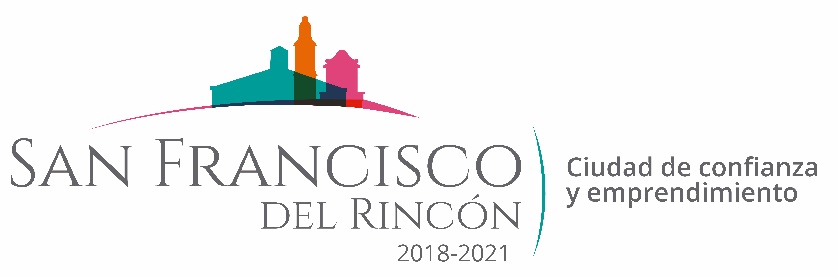 REPORTE MES DE MARZO 
MAQUINARIA
RENIVELACIONES EN LA COMUNIDAD DE MURALLA DE JESUS DEL MONTE
FECHA TERMINO
CANTIDAD
UNIDAD
CONCEPTO
FECHA INICIO
M2
M2
7,865
9,310
7,760
18/03/2020
20/03/2020
CAMINO SIN NOMBRE 
CAMPO DEPORTIVO 
CAMINO A SANTA RITA
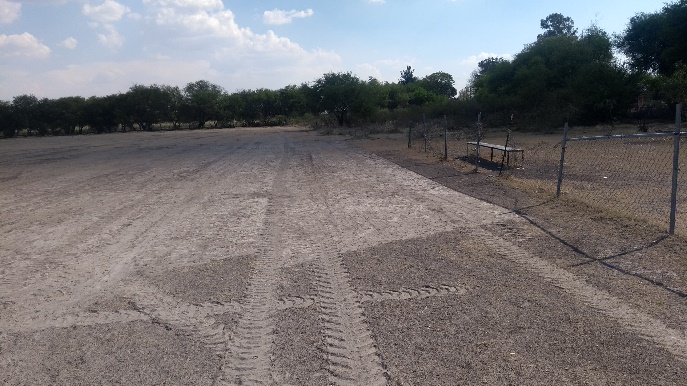 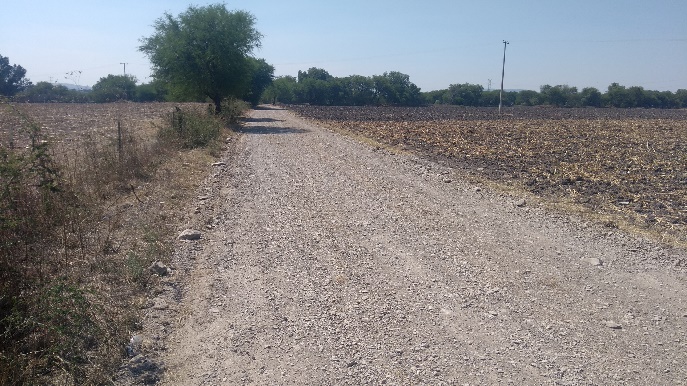 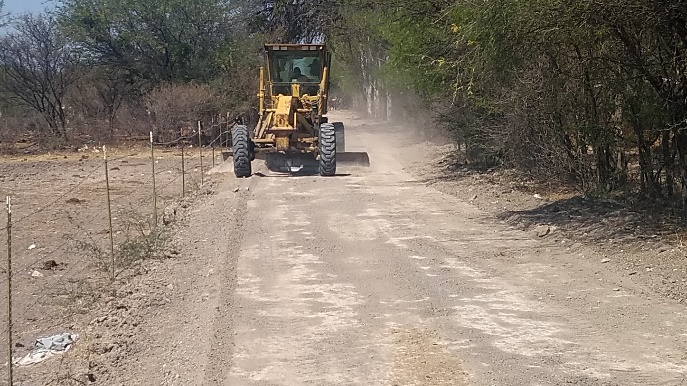 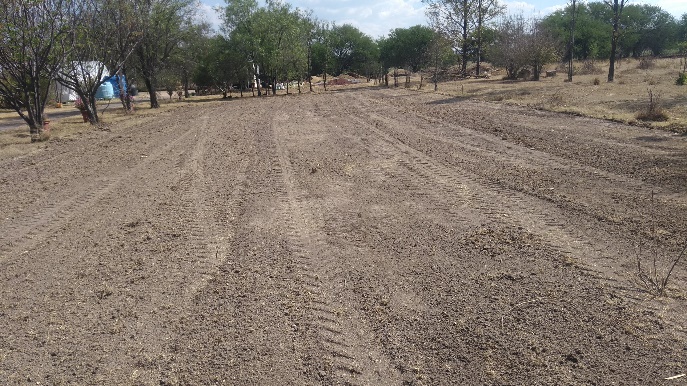 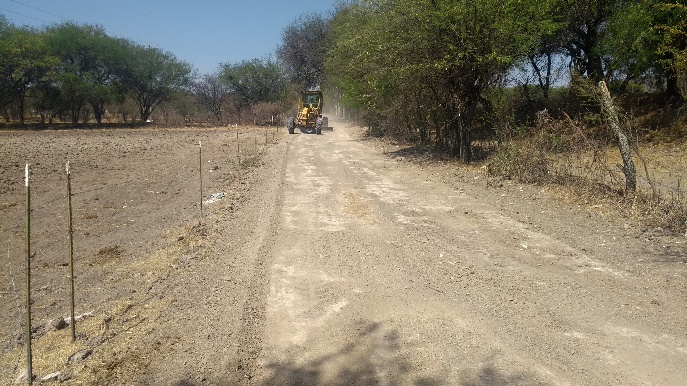 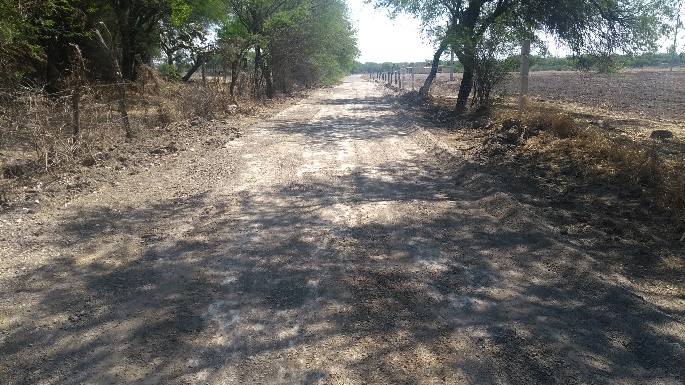 CAMINO A SANTA RITA
CAMPO DEPORTIVO
CAMINO SIN NOMBRE